Aperture measurement IR2
Starting configuration: 
squeezed beams (1m),
-80 urad crossing angle,
separated by 2 x 700 um.
10/30/2011
LHC 8:30 meeting
Aperture measurement method
Aperture measured relative to TCT (1s  e= 3.5 um)
Touch TCT with beam
Retract TCT
TCT
Triplet
Triplet
Triplet
Triplet
TCT
TCT
TCT
…until loss moves to triplet
Follow with beam
10/30/2011
LHC 8:30 meeting
Aperture measurement sequence
In practice orbit steps ~ ½ TCT steps.
Characteristic loss sequence (as long as TCT is limit).
TCT
TCT
TCT
TCT
No loss
Loss spike
Loss spike
Loss reduction
(step = ½ s)
10/30/2011
LHC 8:30 meeting
Abnormal loss sequences
Beyond 15-16 sigma, we observed abnormal loss sequences… in particular in V.
TCT
TCT
TCT
Loss spike !
Loss spike
Loss reduction
Spike around TCT and not triplet !
10/30/2011
LHC 8:30 meeting
Example
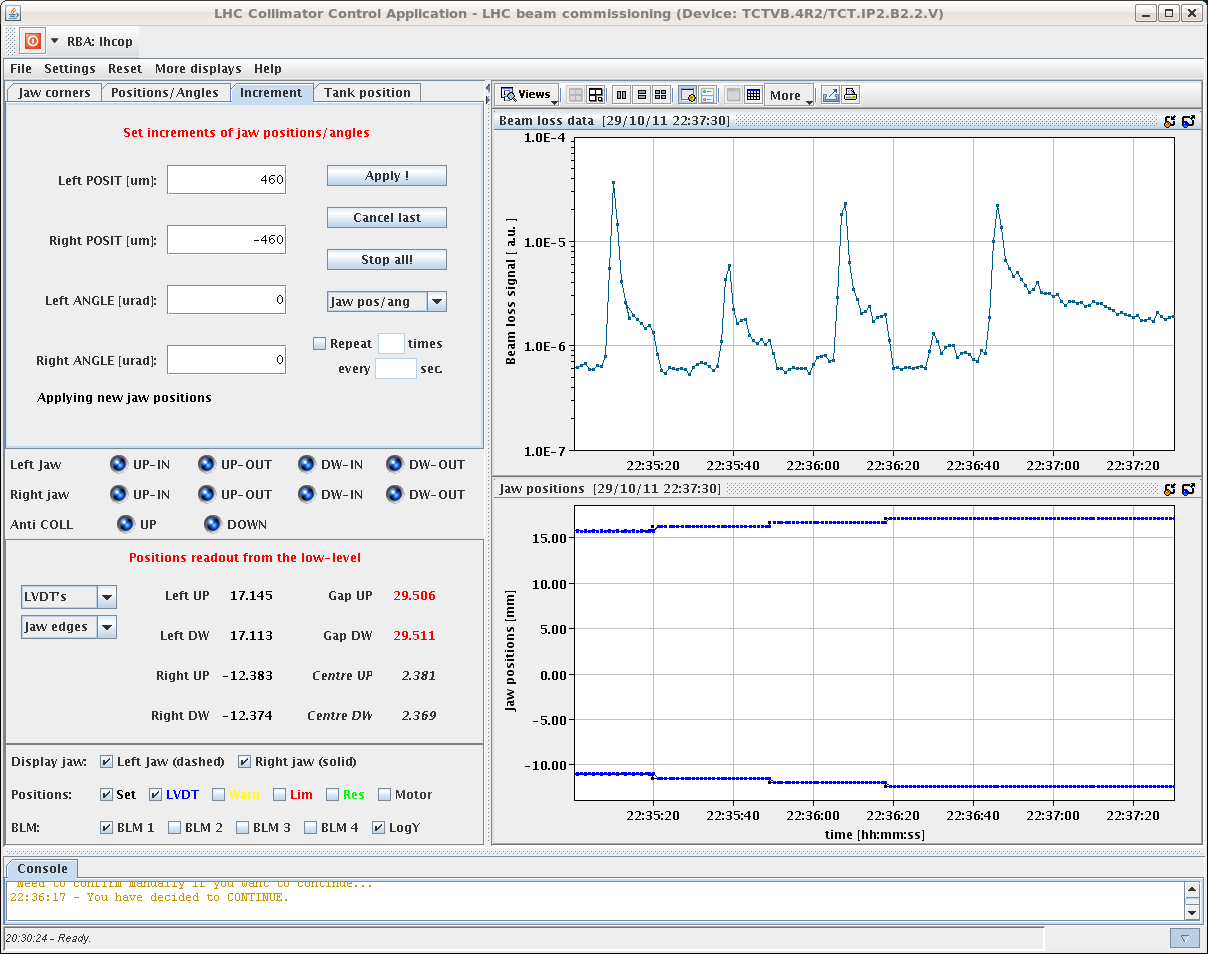 Not the most striking example (but the best documented !)
Orbit
TCT
10/30/2011
LHC 8:30 meeting
Preliminary summary
The minimum aperture for the vertical case were found to be (but not at the triplet !):
B1-V -> 15.5 to 16.0 sigmas
B2-V -> 16.0 to 16.5 sigmas
	B2-V : clear triplet losses around ~18 sigmas
For the horizontal planes, the measurements were cleaner – triplet:
B1-H -> 16.0 to 16.5 sigmas
B2-H -> 15.5 to 16.0 sigmas
Due to the uncertainties, the V measurement was only made on one side – other side to be done (for polarity inversion).
10/30/2011
LHC 8:30 meeting
B2-V triplet losses
By pushing the beam further (despite strange observations of losses at TCTV) find triplet ~ 18 sigma.
TCT
Triplet
10/30/2011
LHC 8:30 meeting
H plane B1
Observed limit consistent with triplet AP!
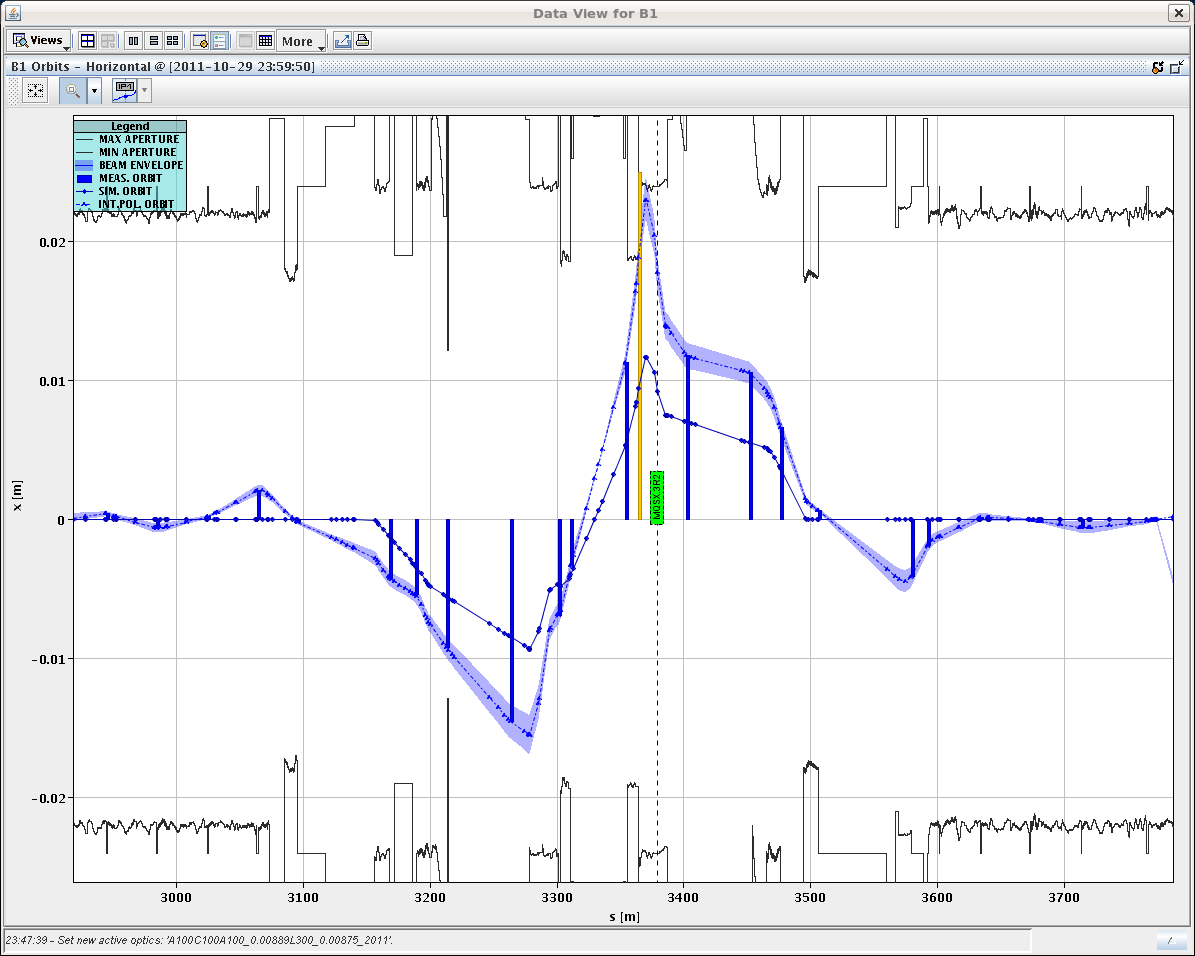 10/30/2011
LHC 8:30 meeting
From 80 to 140 urad
Operation at 140 urad requires 2.8 mm more orbit margin (peak) in the triplet.
Beam size with e=3.5 um is 1.5 mm at beta* 1 m.
We need additionnal 2s to accommodate the 140 urad crossing angle (wrt situation for the AP measurement).
	>> minimum triplet aperture of 16 sigma with 80 urad to ensure that the triplet is >= 14 sigma with 140 urad.
10/30/2011
LHC 8:30 meeting